RLA07 Křesťanství II
Křesťanství ve světle osvícenství – racionalistická kritika křesťanství, deismus, zjevené vs. přirozené náboženství
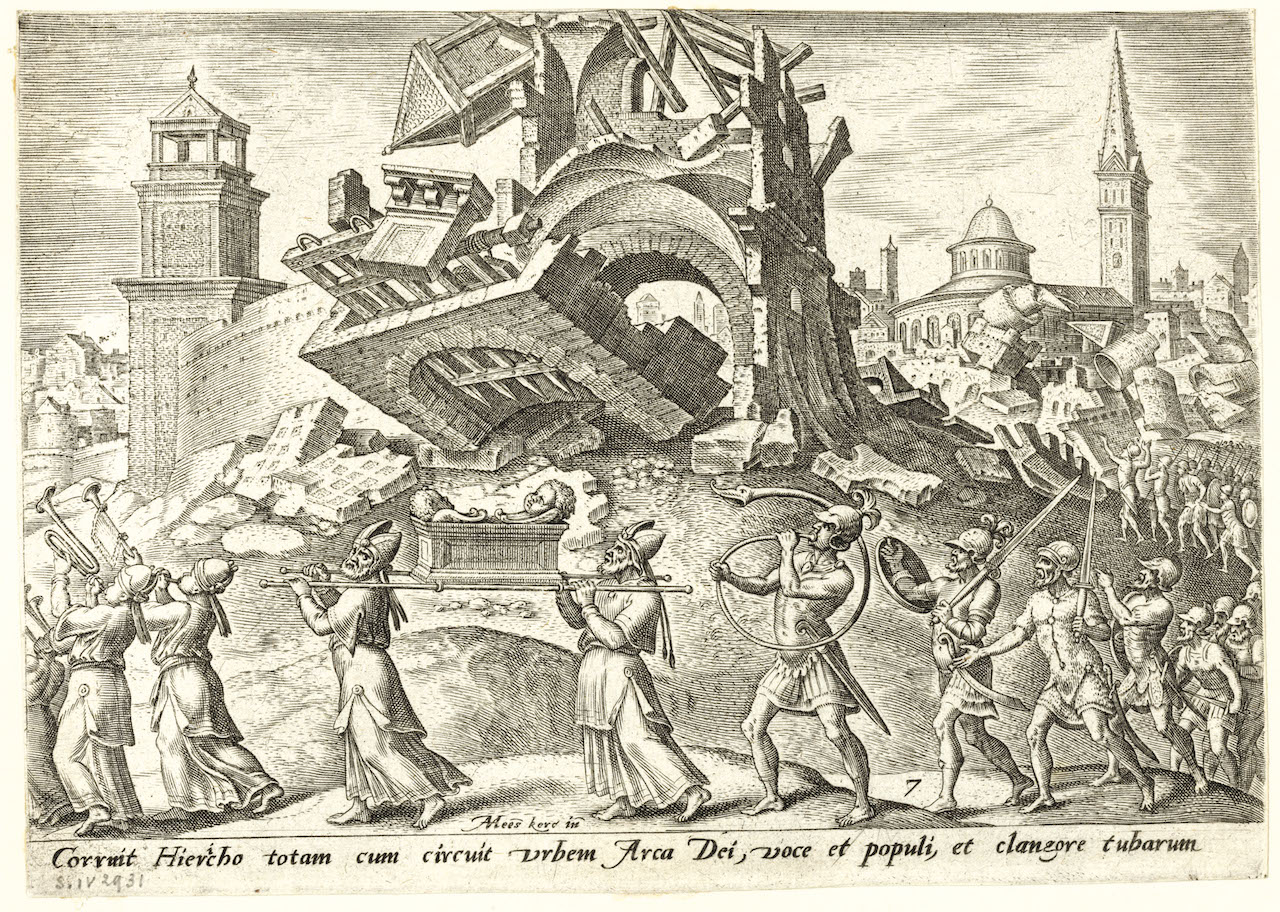 Situácia po náboženských vojnách
náboženstvo ako zdroj konfliktu

únava konfesijnými spormi a kontroverziami

implementácia vs. formálne prijatie konfesie

emancipácia politického, spoločenského a intelektuálneho života

apokalyptická perspektíva vs. pokrok
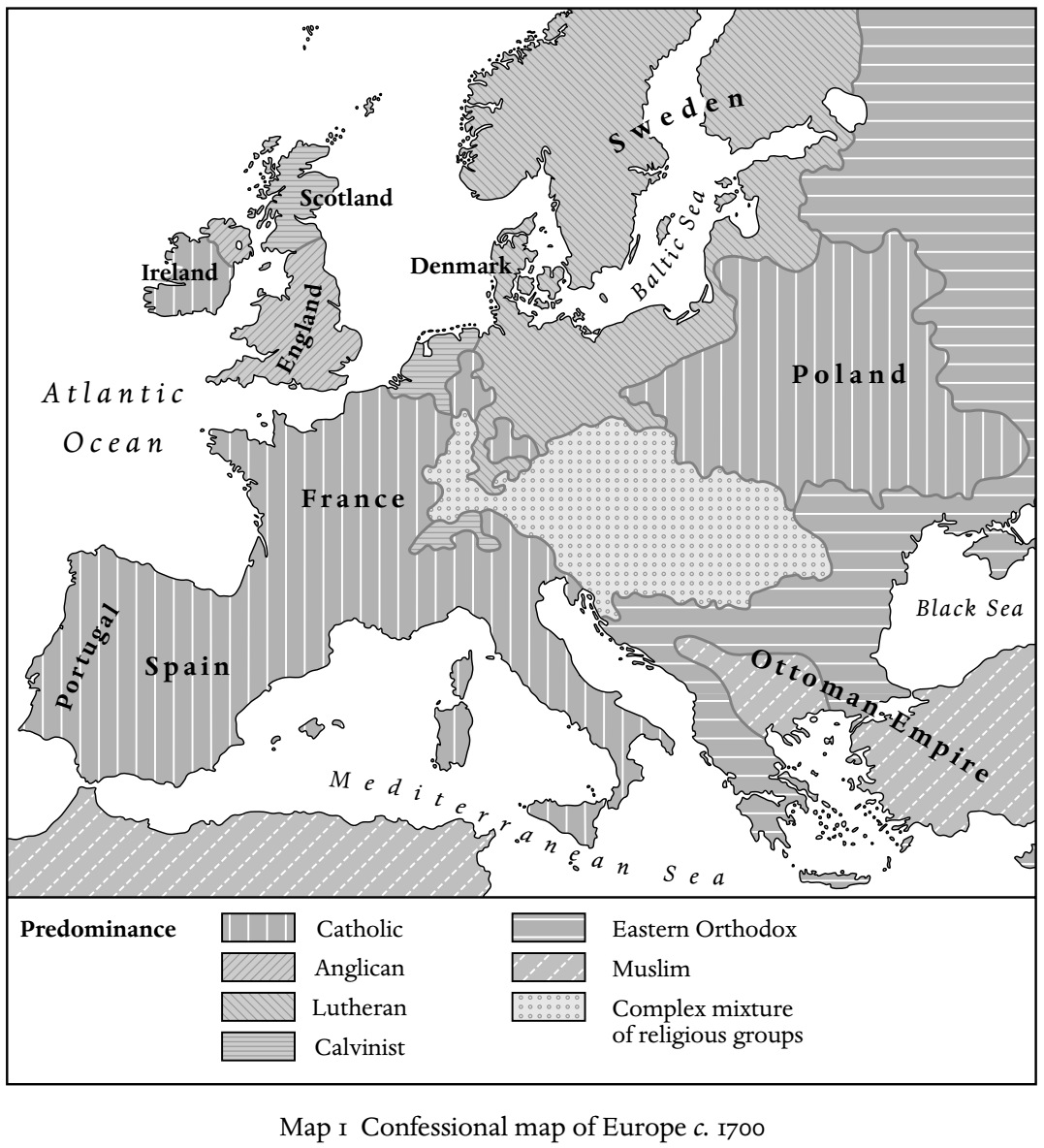 Situácia po náboženských vojnách
rímsky katolicizmus: južná Európa, západné Stredomorie, Írsko, Rakúsko, Bavorsko, Polsko, Litva

protestantské denominácie: severná Európa a stredná severná Európa, Veľká Británia, severné Írsko, luterské Baltské more (Nemecko, Prusko, Škandinávia, Fínsko, Estónsko, Lotyšsko), Sliezsko, juho-západné Nemecko, Švajčiarsko

mimoeurópska expanzia: Stredná a Južná Amerika, Afrika (Mys dobrej nádeje, Kongo, Angola, Zambezi, Mozambik), Ázia (Goa, južná India, Šrí Lanka, Nepál, Tibet, Filipíny, Čína, Indočína, Indonézia, Japonsko)
Osvietenstvo
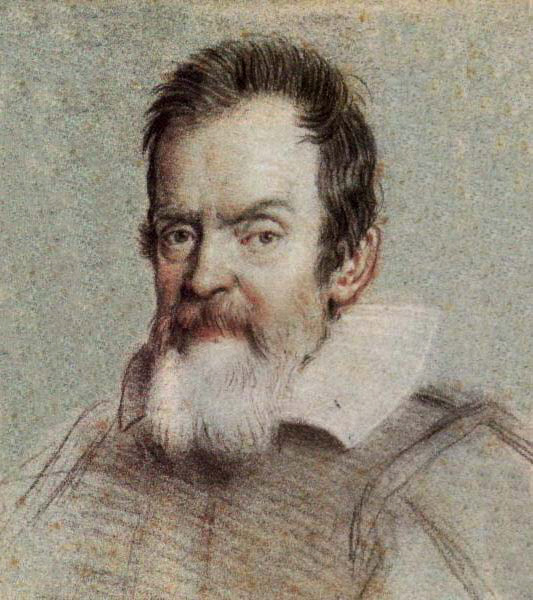 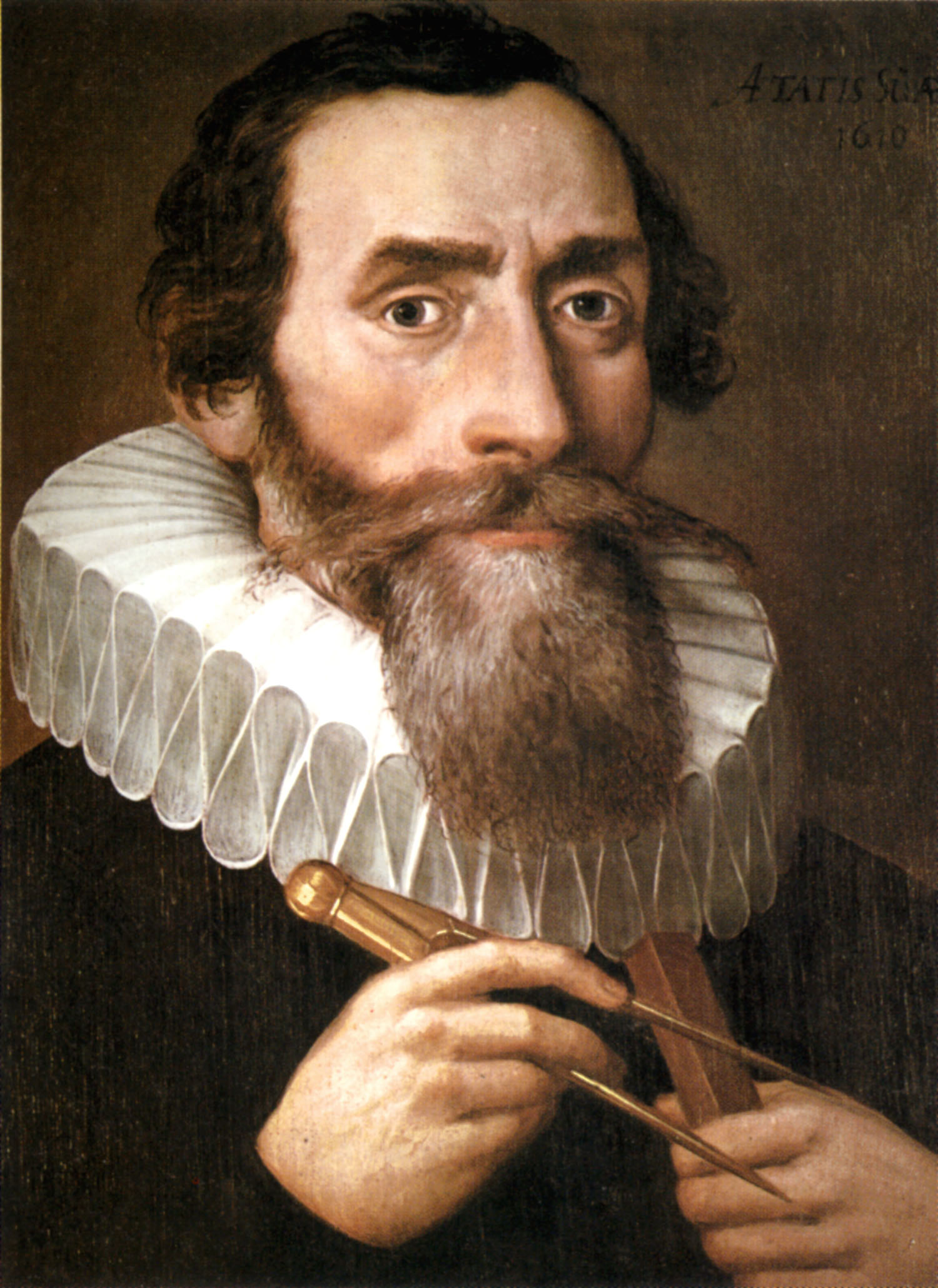 koniec 17. storočia
pietizmus a osvietenstvo
rozvoj vedy
astronómia 
Kopernik 1473-1543, Kepler (1557-1630), Galilei (1564-1642), 
ambivalencia, „akomodácia“
„racionálny“ Boh
racionalizmus
orientalizmus a kultúrny relativizmus
prekonanie náboženského partikularizmu
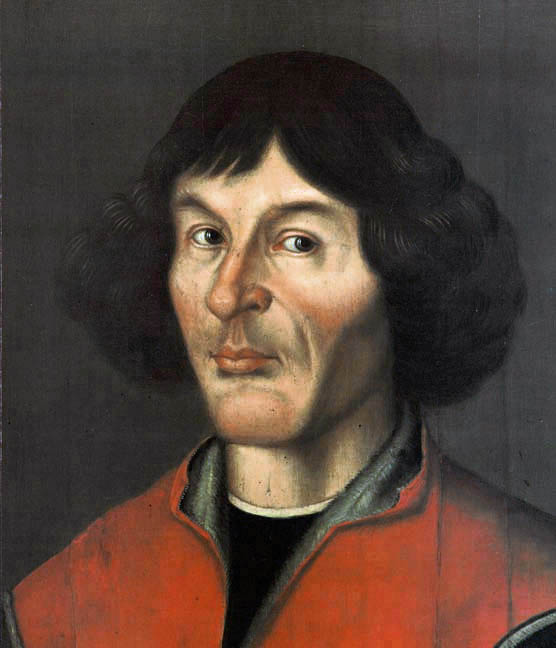 Osvietenstvo
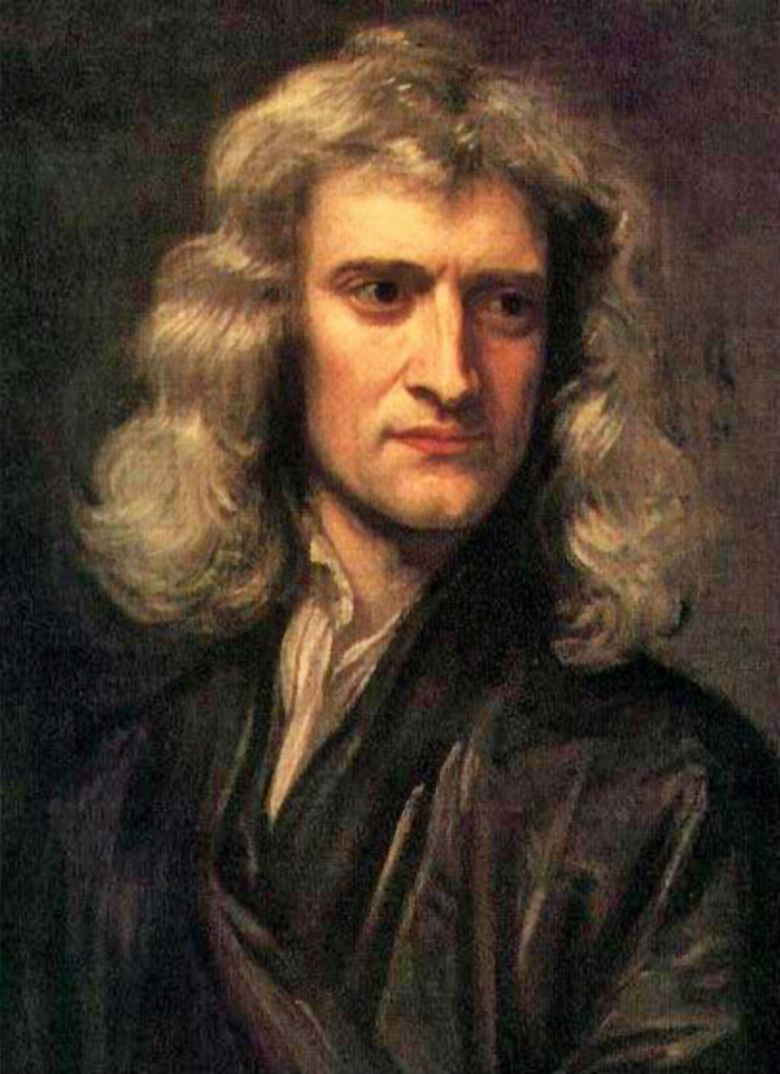 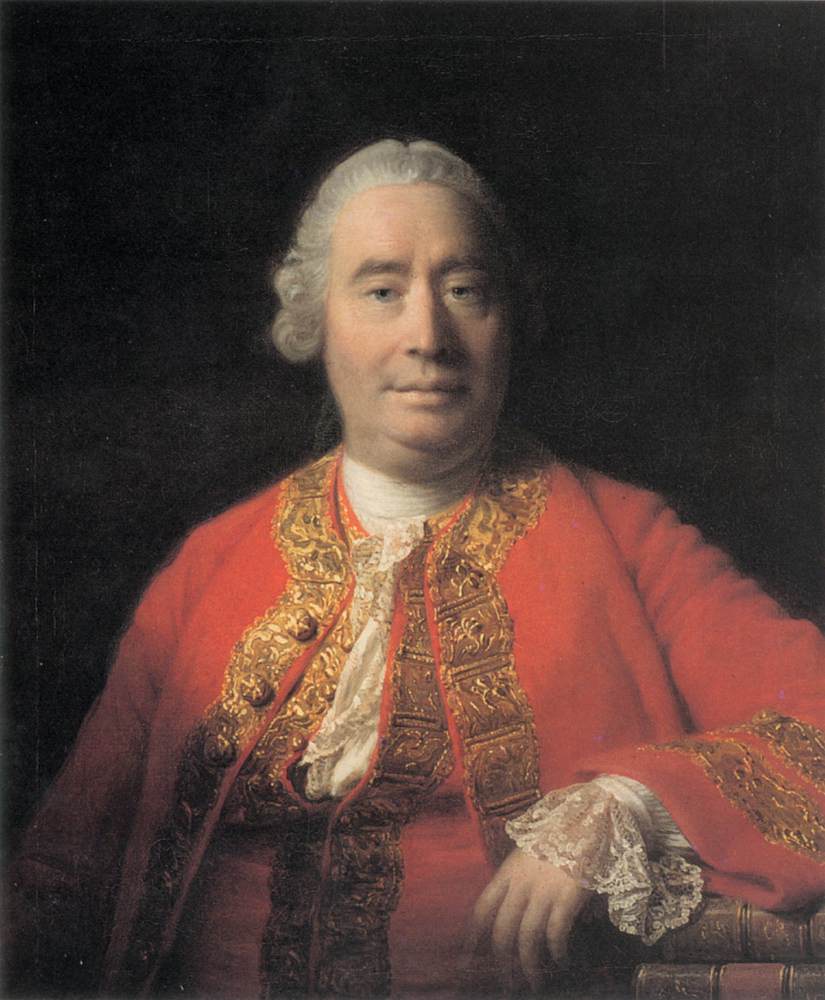 Isaac Newton
Herbert z Cherbury, T. Hobbes, A. Collins, J. Tolland, M. Tindal, C. Shaftesbury, J. Locke, D. Hume

F. M. A. Voltaire, J. J. Rousseau, D. Diderot, encyklopedisti

Ch. Wolff, G. W. Leibniz, G. E. Lessing, J. G. Herder, I. Kant

T. Jefferson, J. Madison, H. Wadsworth Longfellow, R. W. Emerson, W. Whitman
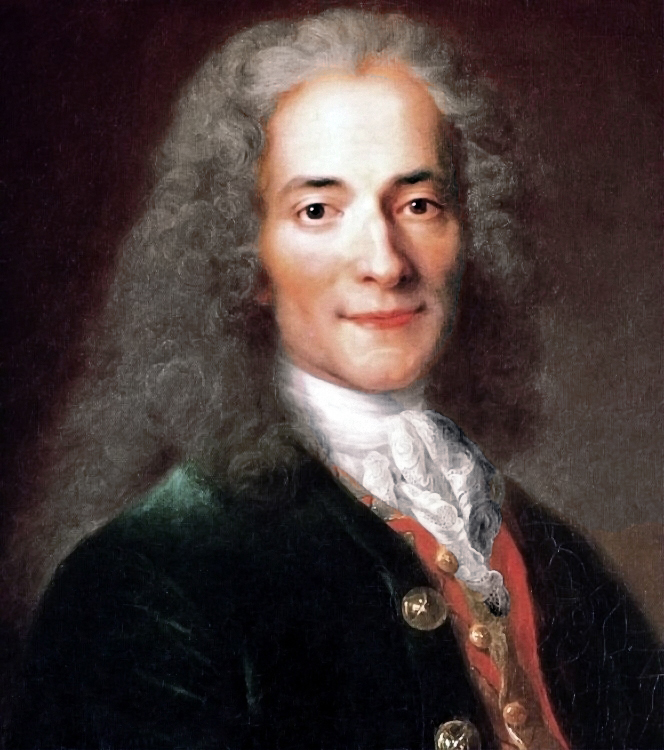 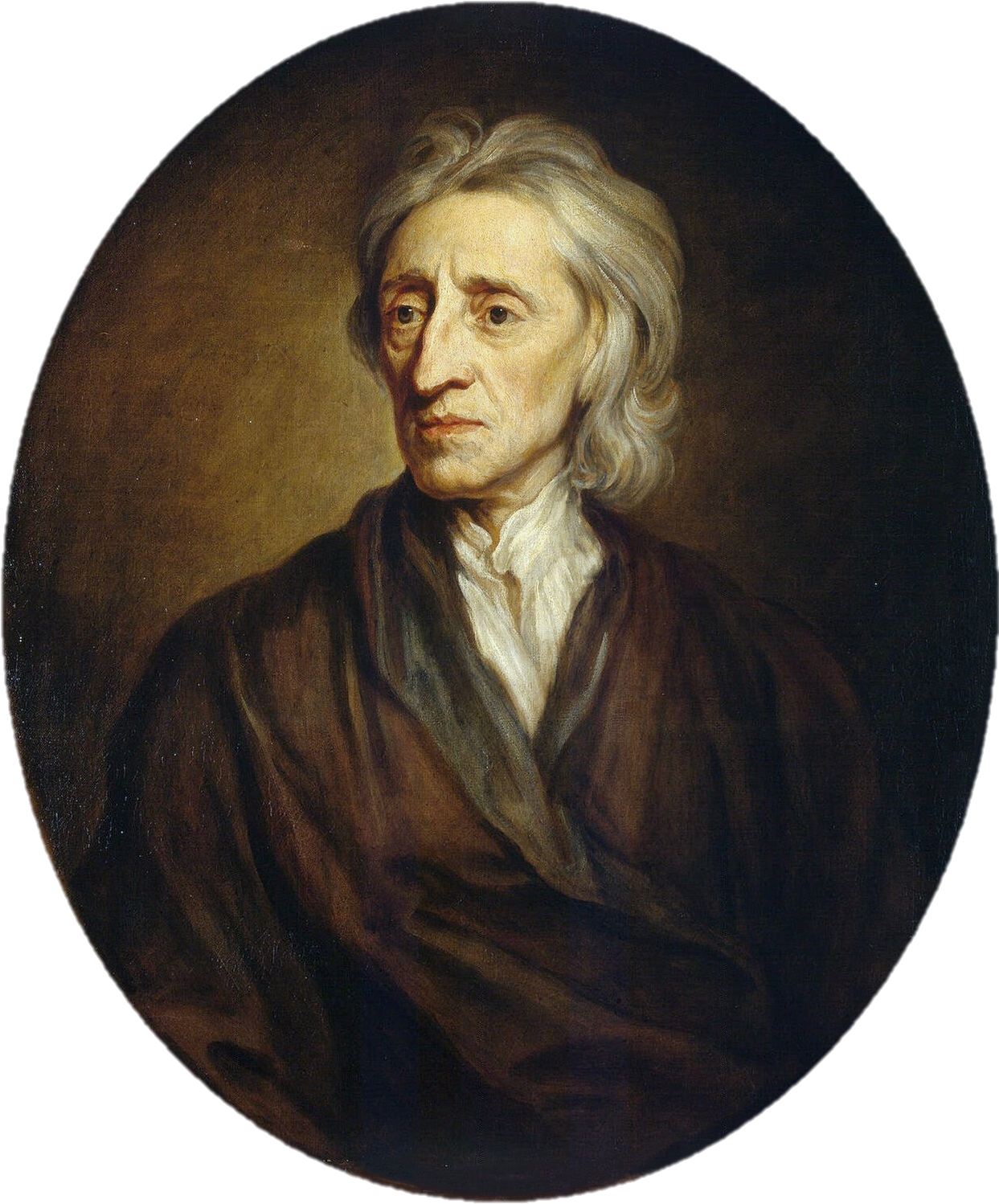 Osvietenstvo – 1. prúd
Boh a jeho stvorenie – príroda a jej zákony

Isaac Newton (1643 – 1727)

kresťanská viera je racionálna
rozum potvrdzuje existenciu Boha
kresťanstvo ako prirodzené náboženstvo
harmónia Zjavenia a rozumu

Edward Herbert z Chesbury (1581–1648)
John Locke (1632 – 1704)
„The Reasonableness of Christianity, as Delivered in the Scriptures“ (1695)
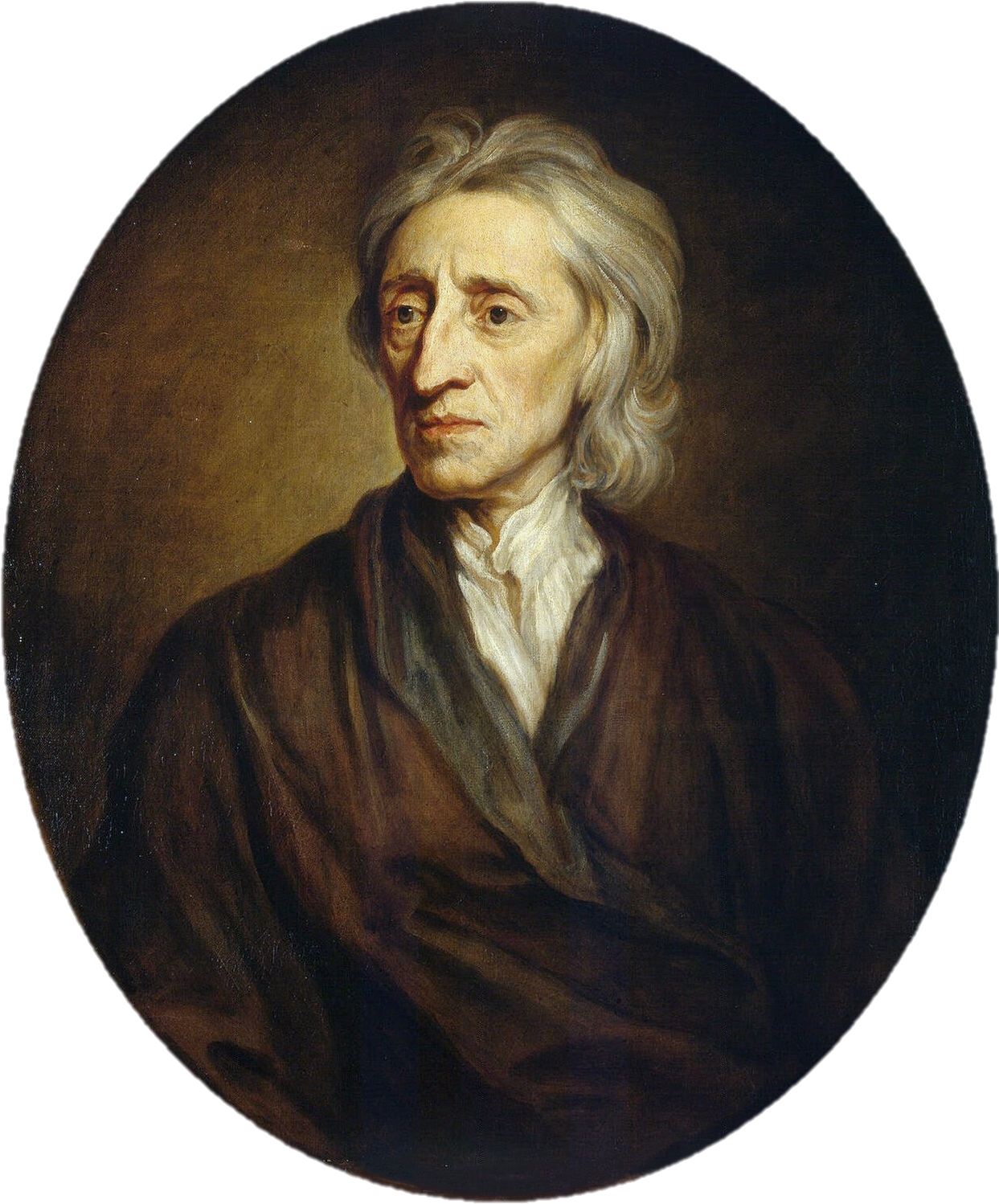 Osvietenstvo – 1. prúd
náboženská tolerancia
odmietnutie exkluzívneho prístupu k pravde

John Locke (1632 – 1704)
„Letters of Tolerance“

Gothold Ephraim Lessing (1729 – 81)
„Nathan der Weise“ (1779)
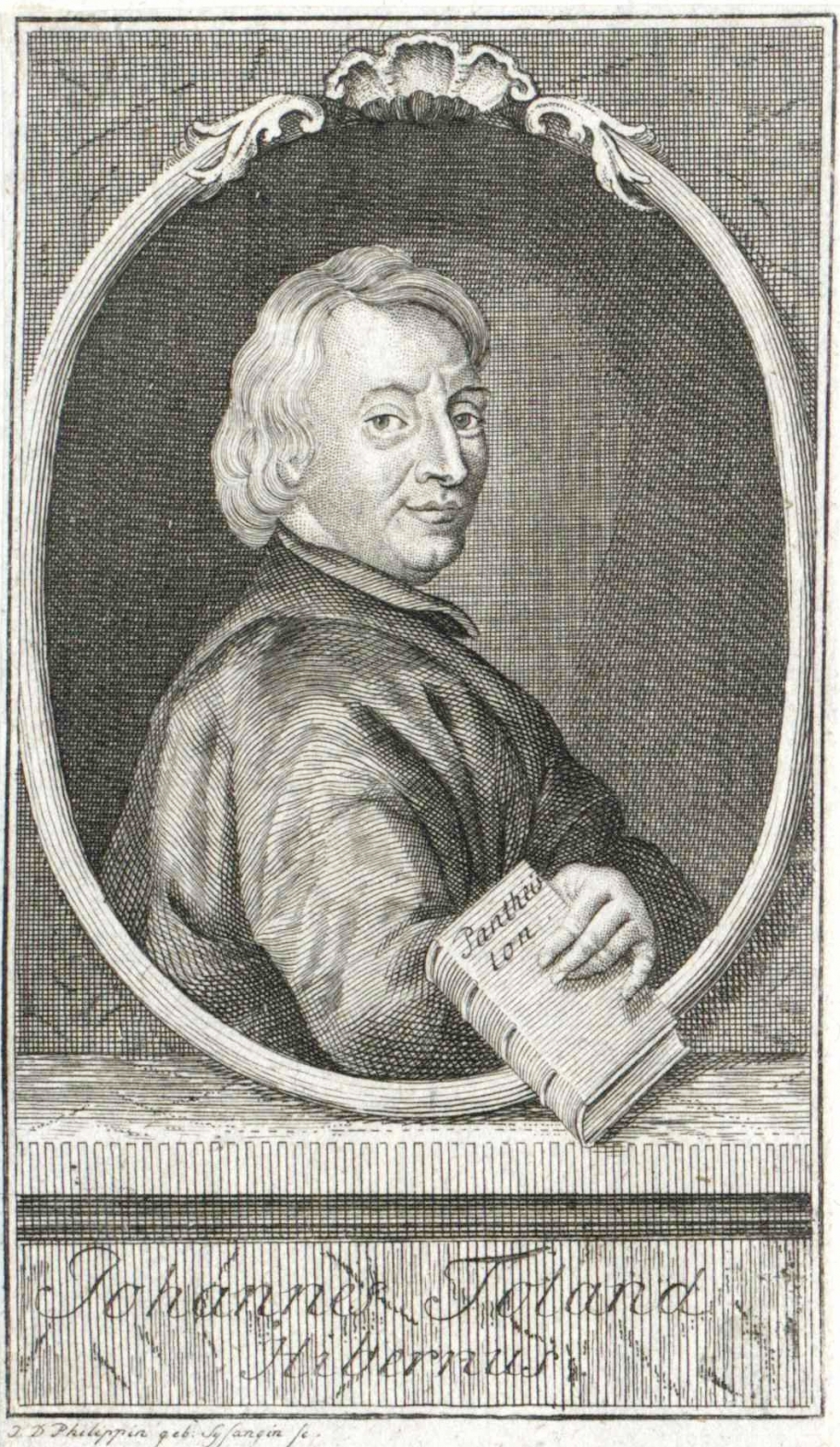 Osvietenstvo – 2. prúd
kresťanstvo je racionálne
poznanie Boha rozumom bez potreby Zjavenia

John Toland (1670 – 1722)
„Christianity not Mysterious“ (1696)
Matthew Tindal (1657 – 1733)
„Christianity as Old as the Creation“ (1730)
„biblia“ deizmu
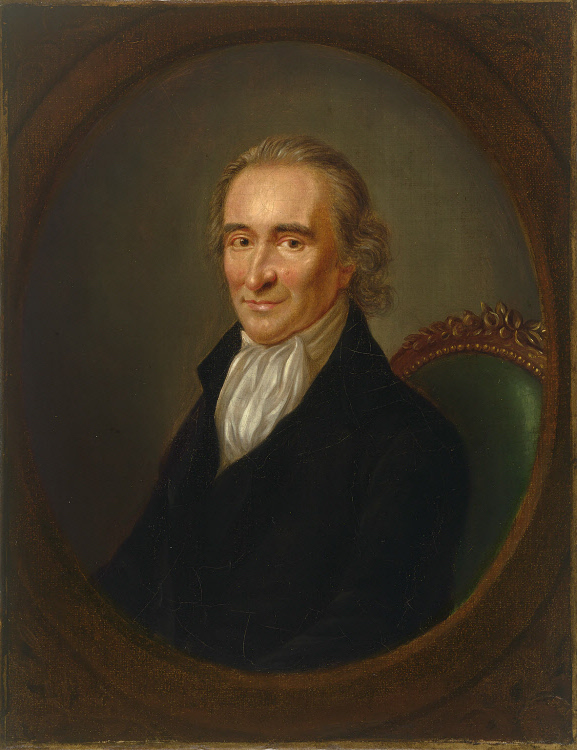 Osvietenstvo – 3. prúd
rozum posudzuje zjavenie
odmietnutie iracionálnych povier a ritualizmu

Thomas Paine (1736 – 1809)
„Common Sense“
„The Age of Reason“ (1794 – 1807)
Christian Wolff
“Vern. Ged. von Gott, der Welt und der Seele des Menschen, auch allen Dingen überhaupt“ (1719)
Osvietenská kritika náboženstva
trinitárna teológia 

osoba Ježiša 

zjavenosť Biblie

kritika tradície
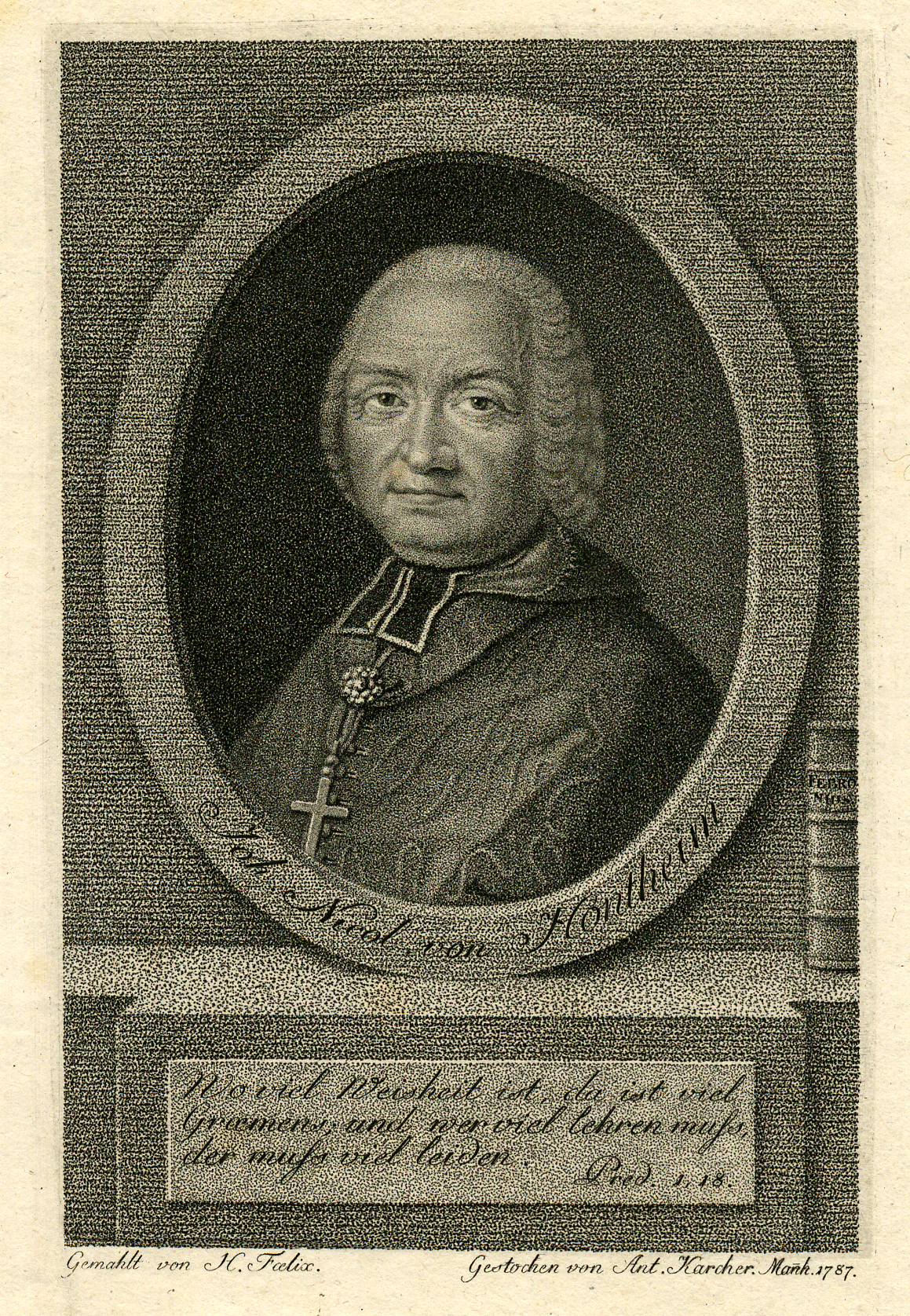 Osvietenský absolutizmus
febronianizmus
Johann Nikolaus von Hontheim (1701-90) 
Frederick II. Veľký (1740-86), Karol III. (1759-88)
jozefinizmus
Jozef II. (r. 1780–90)

nezávislosť rakúskej katolíckej cirkvi na Ríme
redukcia kláštorov
reforma kléru
zjednodušenie bohoslužby v prospech racionálno-etickej zbožnosti

tolerančný patent (1781)

1794 – „Auctorem Fidei“
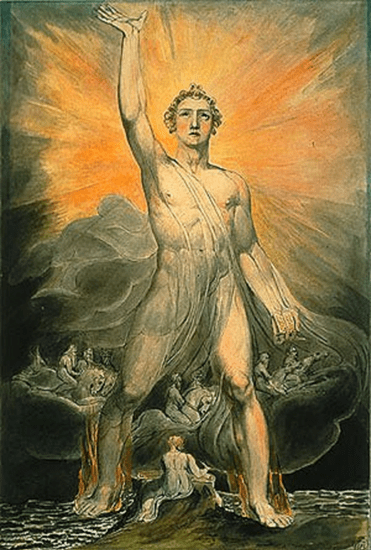 Osvietenstvo, náboženstvo a revolúcie
geopolitická dominancia mocností
útok osvietencov na „zastaralé“ politické inštitúcie
formovanie modernity
osvietenské centrá (Ženeva, Edinburgh)
náboženské prebudenia
jansenizmus
Situácia v USA
1776 Deklarácia nezávislosti

1775-83 vojna za nezávislosť

vzťah štátu a náboženstva
Patrick Henry (1736–99)
Thomas Jefferson (1743–1826) & James Madison (1751–1836)
baptisti, presbyteriáni, metodisti

1786 „Virginia Statute for Religious Freedom“
1779 „Bill to Establish Religious Freedom“, 1786
Situácia v USA
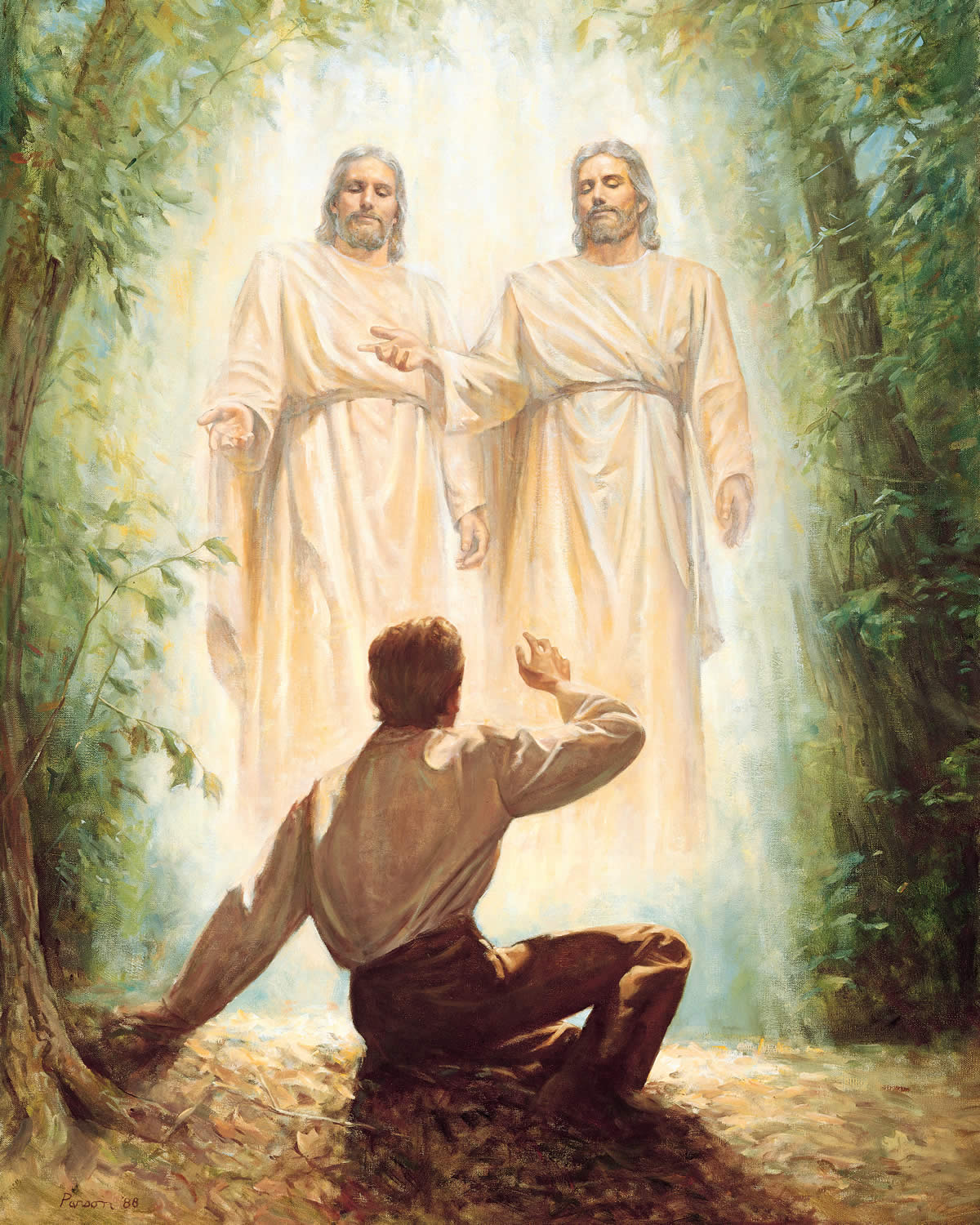 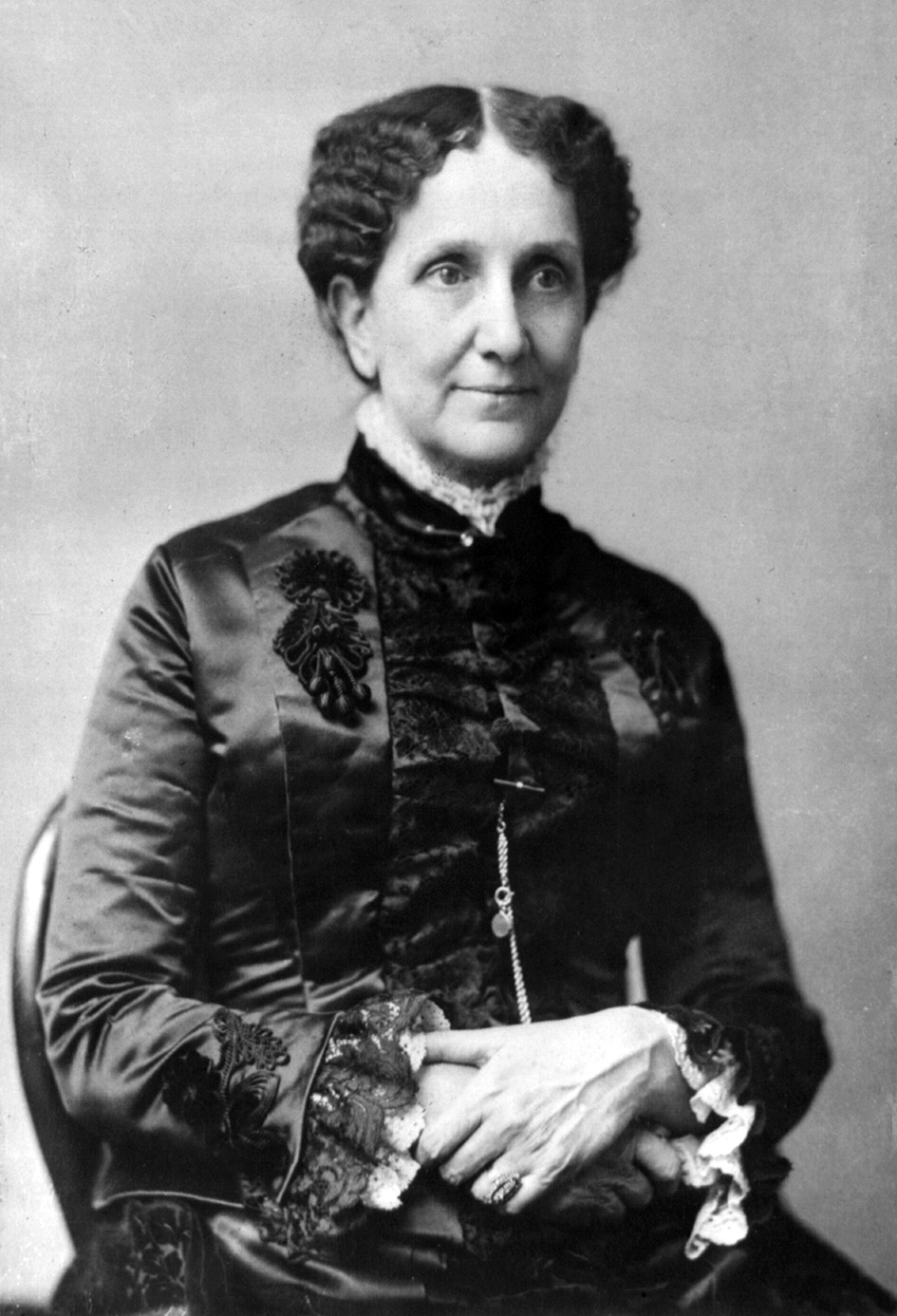 Druhé veľké prebudenie (1800-30)
1801 Kentucky, „Cane Ridge“
Charles Grandison Finney (1792–1875)
„altar call“
Holiness Movement
Joseph Smith (1805–44), Mary Baker Eddy (1821–1910), Charles Taze Russell (1852–1916)

katolíci v USA
1634 Chesapeake Bay
1803 kúpa Louisiany (Florida, Mexiko)
katolícke migračné vlny (Írsko, Taliansko, Nemecko) – Boston, New York
1834 podpálenie kláštora v Charlestowne
antikatolicizmus
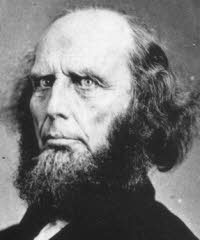 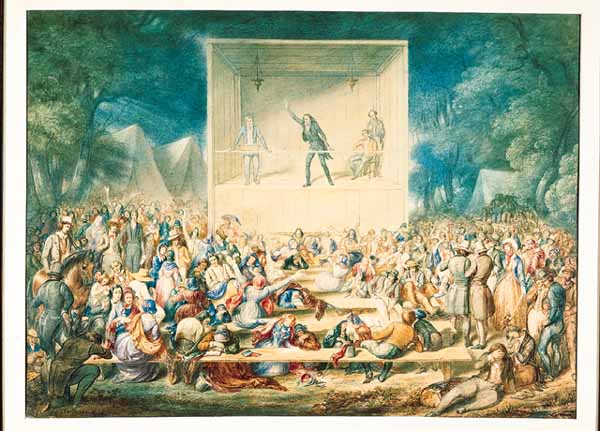 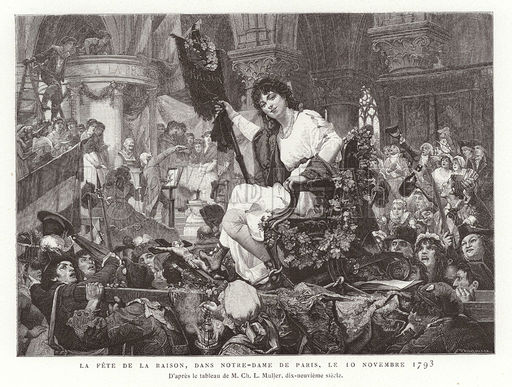 Veľká francúzska revolúcia a cirkev
Obdobie vlády francúzskeho národného zhromaždenia (1789–92)
Občianska ústava duchovenstva (1790)

Vláda teroru (1793–4)
1793 korunovácia Bohyne Rozumu

Vláda direktória (1795-1799)
1796 vyhnanie Pia VI. (1775 – 1799) z Ríma

Napoleon Bonaparte (1799-1815)
1801 konkordát, Ercole Consalvi (1757–1824)
1802 organické články
1804 korunovácia Piom VII. (1800 – 1823)
RLA07 Křesťanství II
9 Osvietenstvo a modernizmus vo svetle kresťanstva – katolícky antimodernizmus,ultramontanizmus, I. vatikánsky koncil, počiatky sociálnej náuky katolíckej cirkvi, katolíckymodernizmus
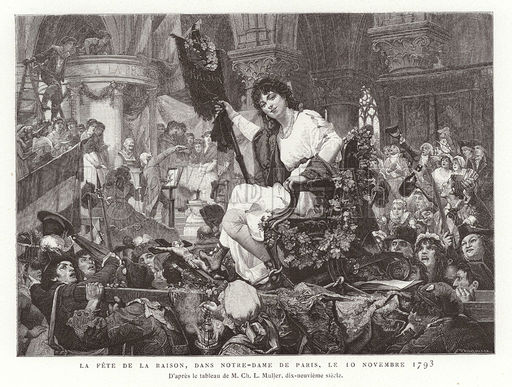 Veľká francúzska revolúcia
cirkev pred revolúciou a jej oslabovanie
spisy osvietencov
obmedzovanie práv a privilégií kléru
jansenizmus X jezuiti
biskupi X curés

Obdobie vlády francúzskeho národného zhromaždenia (1789–92)
14. 7. 1789 dobytie Bastily
4. 8. 1789 augustové dekréty 
26. 8. 1789 Deklarácia práv občana a človeka
12. 7. 1790 Občianska ústava duchovenstva
1791 Aliancia Pia VI. (1775-99)
otázka protináboženskosti

„štátna“/“konštitučná“ cirkev – „vzdoro“cirkev – antináboženská platforma
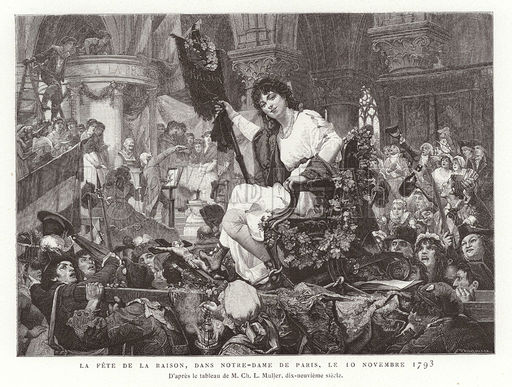 Veľká francúzska revolúcia
Obdobie republiky (1792-95)
21. 6. 1791 zatknutie Ľ. XVI.
10. 8. 1792 útok na kráľovský palác, prevrat
20. 9. 1792 bitka pri Valmy

Vláda teroru (1793–4)
21. 1. 1793 poprava Ľ. XVI

1. vlna dechristianizácie (1793-94)
cirkev ako súčasť ancien regime, náboženstvo ako povera
občianske náboženstvo

1793 korunovácia Bohyne Rozumu
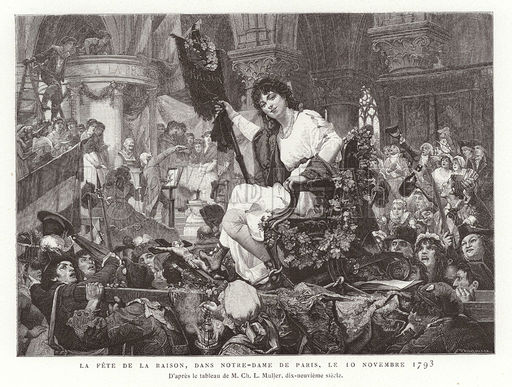 Veľká francúzska revolúcia
Vláda direktória (1795-1799)
1796 vyhnanie Pia VI. (1775 – 1799) z Ríma
2. vlna dechristianizácie (1797 – 1801)
9. 11. 1799 zvrhnutie Direktória

Napoleon Bonaparte (1799-1815)
1801 F. konkordát, Ercole Consalvi (1757–1824)
1802 organické články
1804 korunovácia Piom VII. (1800 – 1823)
1808 vstup francúzskych vojsk do Ríma a zadržanie pápeža v Kvirinálskom paláci
1809 imperiálny dekrét rušiaci pápežskú suverenitu
1814 kolaps napoleonovského režimu a Ľ. XVIII.
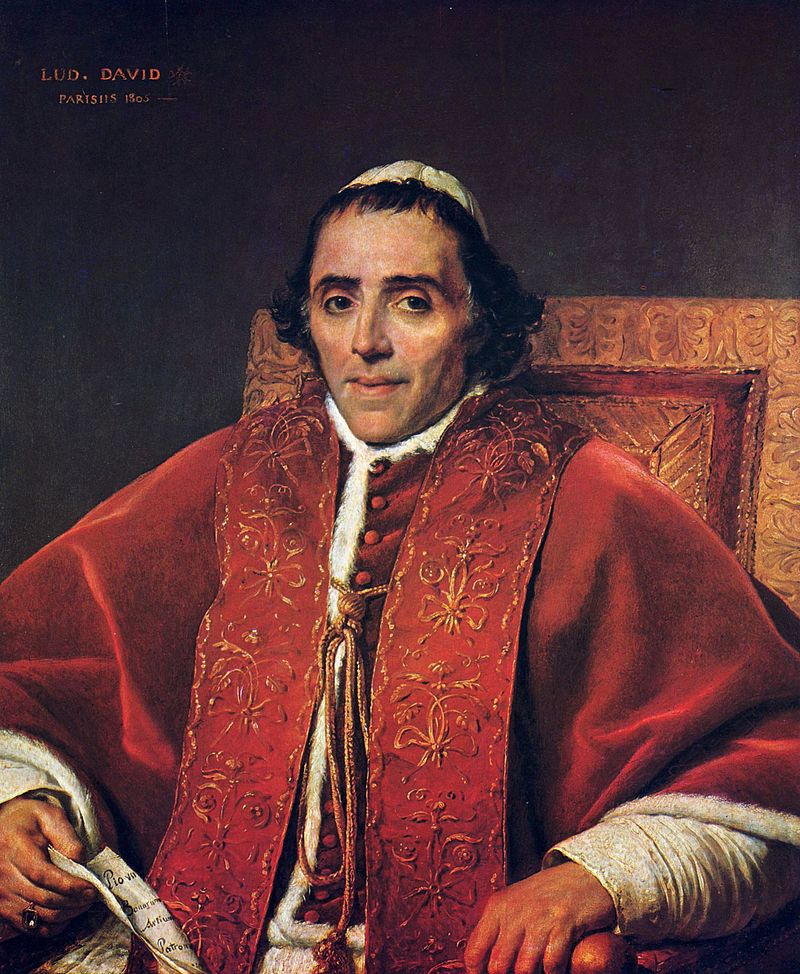 Pius VII. (1800 – 1823)
obdobie obnovy

zelanti a politicanti
kardinál Ercole Consalvi (1757–1824)
1814  návrat p. a vatikánskych archívov do Ríma 
obnovenie jezuitského rádu
aliancia oltáru a trónu
1814-15 Viedenský kongres
1816 reformy
Lev XII. (1823 – 1829)
zrušenie Consalviho reforiem

Pius VIII. (1829 – 1830)

Gregor XVI. (1831 – 1846) 
posilnenie anti-liberálneho postoja a nepokojov
Rakúsko v boji proti nacionalistickým povstalcom
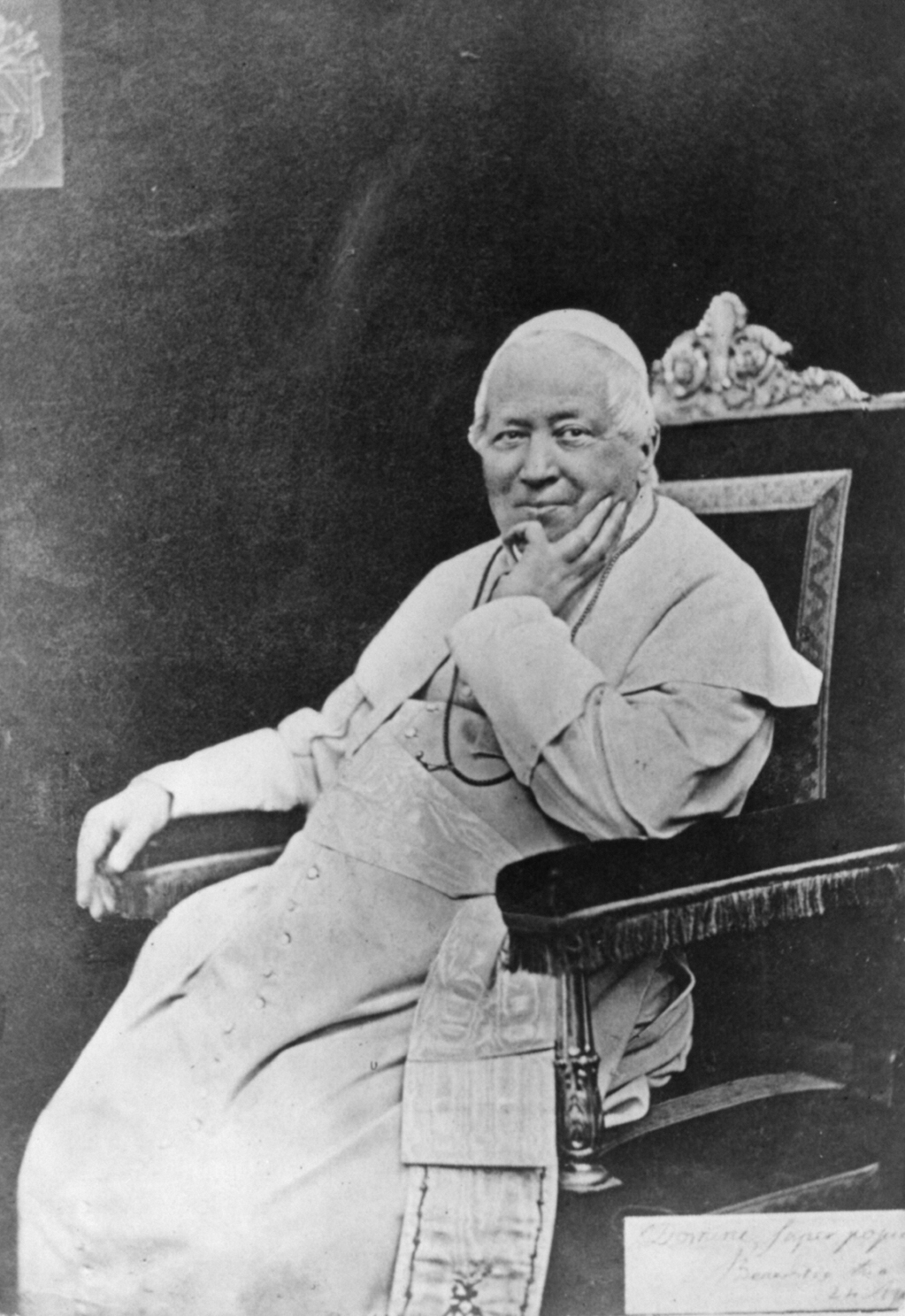 Pius IX. (1846–78)
nárast nacionalizmu a hnutie “Risorgimento”
1848 útek do pevnosti Gaeta
1860 porážka pápežských vojsk
1861 vytvorenie jednotného talianskeho kráľovstva
1870-71 francúzsko-pruská vojna
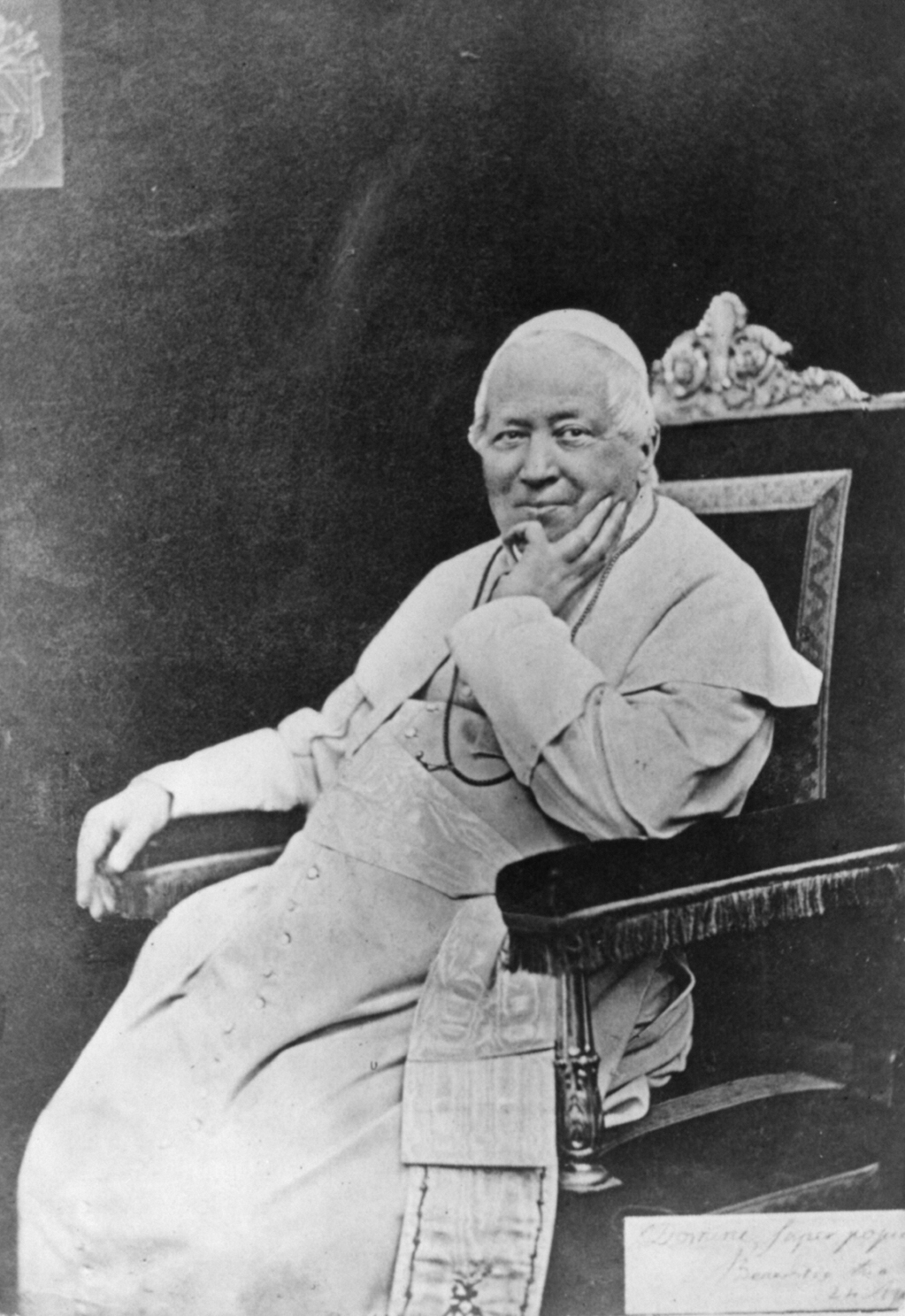 Pius IX. (1846–78)
(neo-)ultramontanizmus
Vincenzo Gioberti (1801–1852)
Joseph de Maistre (1753–1821)
 1854 mariánska dogma
 1864 „Sylabus of Errorum“
1. vatikánsky koncil (1869–70)
„Dei Filius“ – rozum a viera

„Pastor Aeternus“ – pápežská neomylnosť
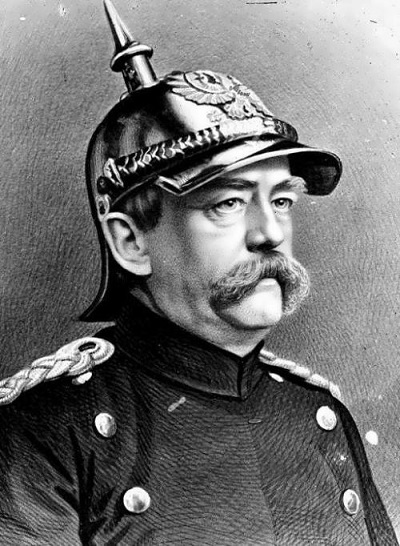 Bismarckov „Kulturkampf“ v Prusku
1848/49 zjednocovanie Nemecka
1861 Viliam I. menuje Bismarcka premiérom a ministrom zahraničia
1866 vojna proti Rakúsku
1870-71 francúzsko-pruská vojna, zjednotenie Nemecka
1871 útok na katolícku cirkev
1873 štát dosadzuje klérus
1875 zrušenie náboženských rádov
1878 uzavretie seminárov
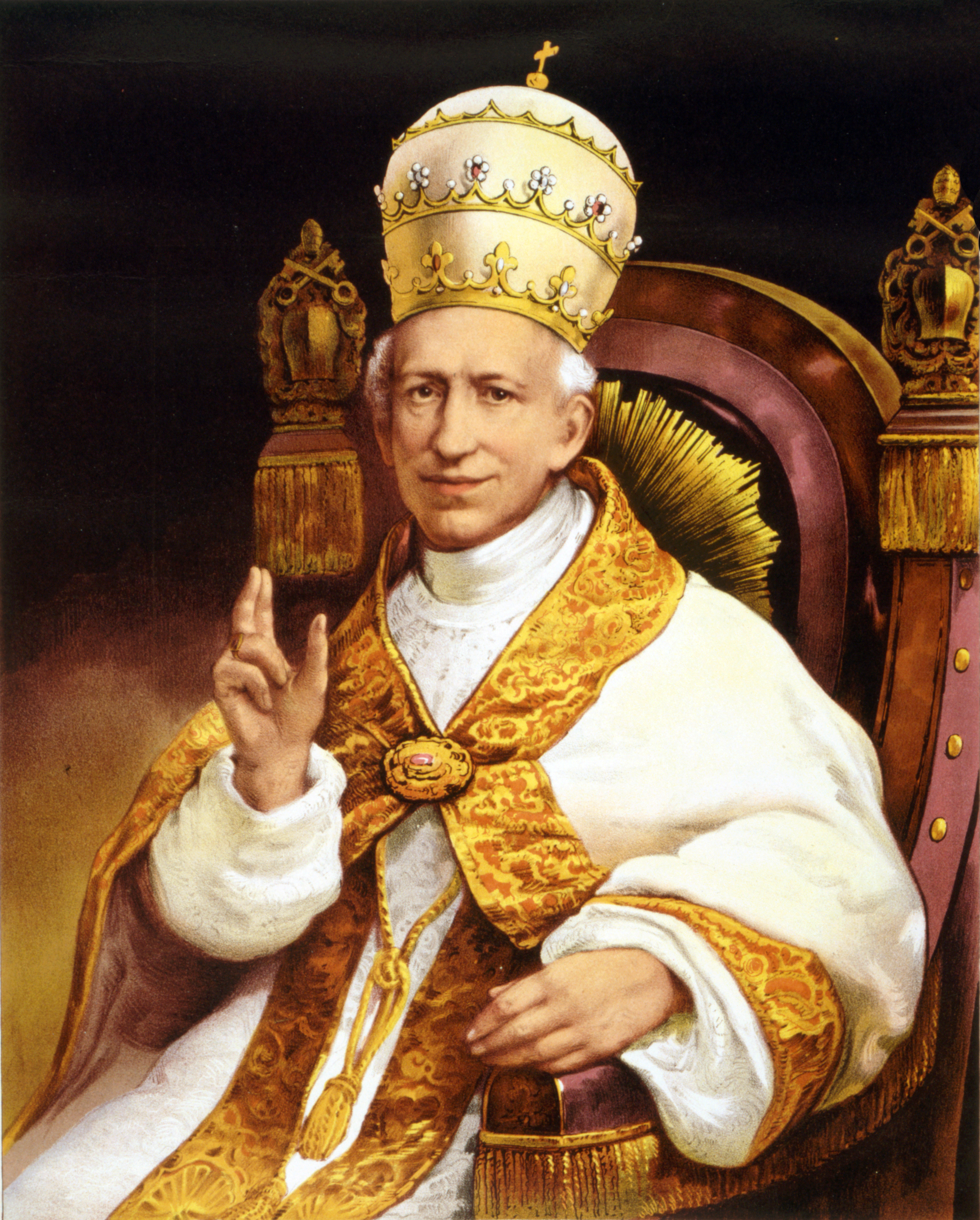 Lev XIII. (1878-1903)
„Aeterni Patris“ 
sociálne učenie katolíckej cirkvi
G. XVI. „Cum Primum“ (1832)
„Immortale Dei“ (1885)
„Plurimis“ (1888) a „Catholicae Ecclesiae“ (1890)
„Libertas“ (1888)
zdroje
Frédéric Ozanam 
Wilhelm Emmanuel von Ketteler 
1. 5. 1891 (15. 5.) „Rerum novarum“
Matteo Liberatore
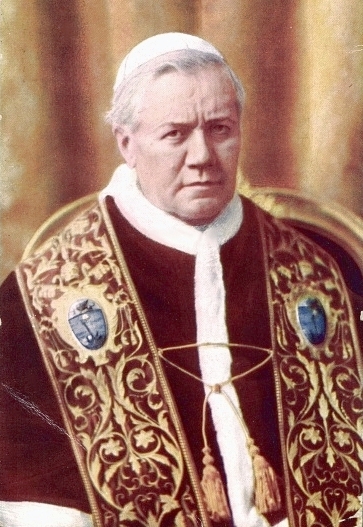 Pius X. (1903–1914)
1903 – „E Supremi“ 
1907 – „Lamentabili Sane Exitu“
1907 – „Pascendi Dominici Gregis“
Liberálna teológia
Friedrich Daniel Ernst Schleiermacher (1768–1834)
1799 „O náboženství: Řeči ke vzdělancům mezi jeho pohrdači“ 
1820-1821 „Křesťanská víra představená v souvislosti podle zásad evangelické církve“ 
Radikálna kritika evanjelií
tübigenská škola
Ferdinand Christian Baur (1792—1860)
David Friedrich Strauss (1808—1874)
Adolf von Harnack (1851–1930)
Albrecht Ritschl (1822—1889)
„Die christliche Lehre von der Rechtfertigung und Versöhnung“
Nábožensko-historická škola
Ernst Troeltsch (1865–1923)
interpretácia biblického učenia
autentická podoba Ježiša Krista
etický rozmer kresťanstva

radikálna kritika evanjelií
historicko-kritické skúmanie Biblie
škola dejín náboženstva
Katolícky modernizmus
Alfred Loisy (1857–1940)
George Tyrrell (1861–1909)

relativita a dejinnosť teológie
inšpirácia protestantskou exegézou
odmietnutie diskontinuity medzi Ježišom a cirkvou
Pius X. „Pascendi dominici gregis“  (1907)

katolícka tübingenská škola
Johann Sebastian von Drey (1777 – 1853), Johann Adam Möhler (1796 – 1838), Johann Baptist von Hirscher (1788 – 1865), Franz Anton Staudenmaier (1800 – 1856), Johannes von Kuhn (1806 – 1887)
RLA07 Křesťanství II
10 Křesťanství ve věku extrémů I – západní křesťanství a krize západní společnosti v 1.polovině 20. století, západní křesťanství a totalitarismus.Křesťanství ve věku extrémů II – aggiornamento a II. vatikánský koncil, ekumenismus, globalizace a západní křesťanství.
Pápežstvo na začiatku 20. storočia
pápežstvo a modernita
romanizácia
kult pápeža
pápež ako nadnárodný diplomat a „peacemaker“
sociálny aspekt
rozvoj teologického myslenia
ekumenické hnutie
mariánske hnutie
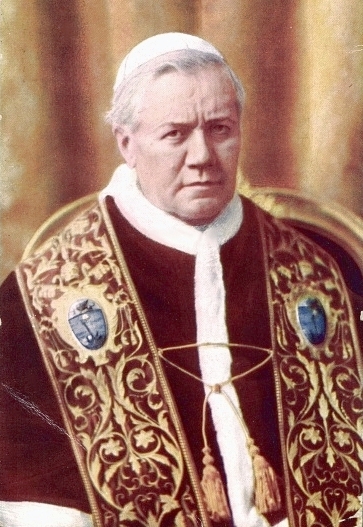 Pius X. (1903–1914)
1903 – „E Supremi“ 
1907 – „Lamentabili Sane Exitu“
1907 – „Pascendi Dominici Gregis“
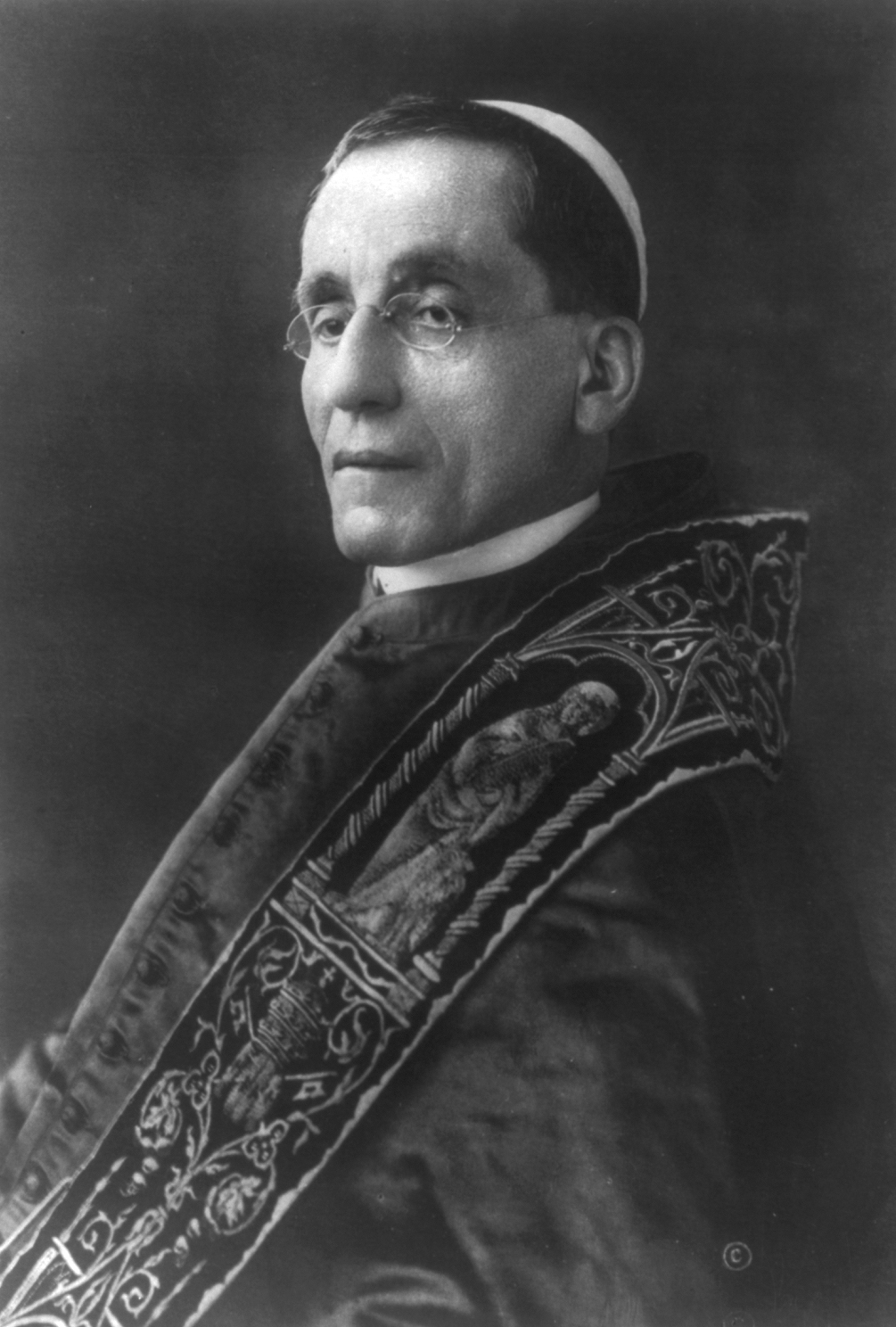 Benedikt XV. (1914 – 1922)
1. svetová vojna
sekretár Pietro Gasparri

Kódex kanonického práva (1917)
Katechizmus katolíckej cirkvi (1921)
ortodoxné východné cirkvi
rozhovory v Malines

„Maximum illud“ (1921)
Medzi vojnami
Rudolf Otto (1869–1937)
Karl Holl (1866–1926) 


Rudolf Bultmann (1884–1976)
demytologizácia
Formgeschichte
Sitz im Leben
Paul Tillich (1886–1965)
„tretia cesta“ (medzi dialektickou a liberálnou teológiou)
Situácia v Nemecku
hnutie „Nemeckí kresťania“
1933 „árijská klauzula“
Reinhold Krause (1893–1980)  a podpora nacizmu
Dietrich von Hildebrand (1889–1977) 

Dietrich Bonhoeffer (1906-1945)
kirchenkampf
1934 Vyznávajúca cirkev

Karl Barth (1886–1968) 
teológia krízy vs. kultúrny protestantizmus
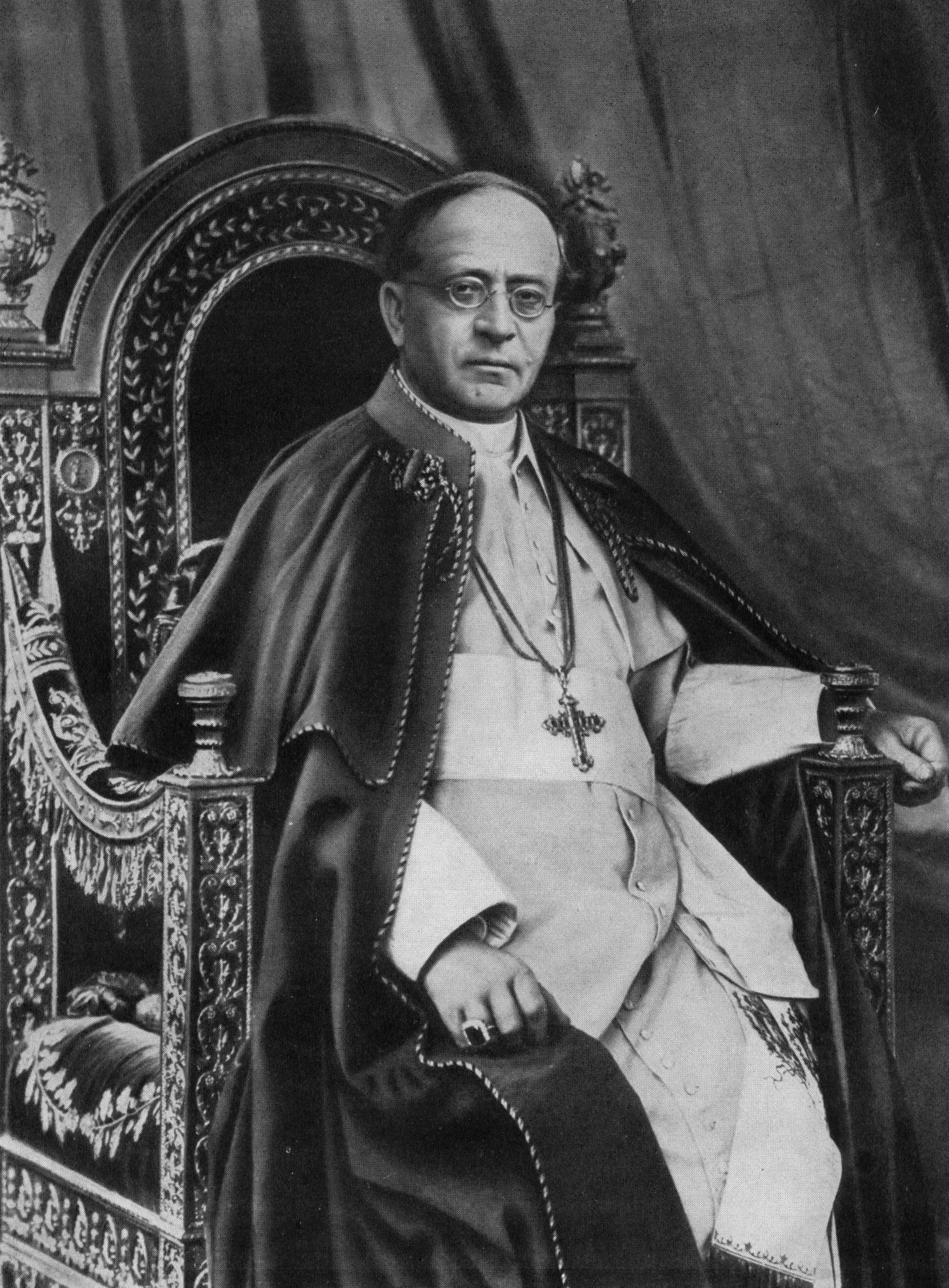 Pius XI. (1922-39)
fašistické hnutie a „rímska otázka“
lateránske zmluvy (1929)

Reichskonkordat (1933)
„Mit brennender Sorge“ (1937)
„Humani generis unitas“ (1938)

„Casti connubi“ (1930)
„Quadragesimo anno“
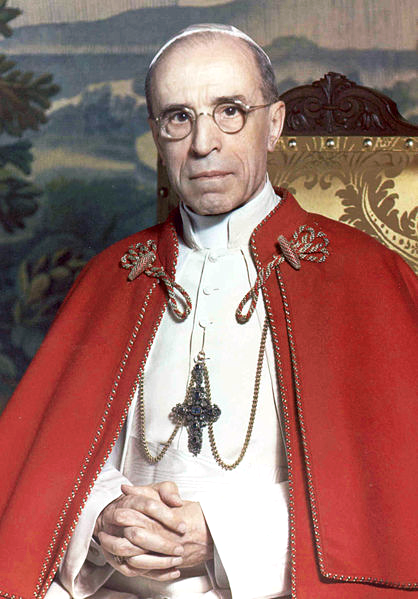 Pius XII. (1939–1958)
2. svetová vojna
1940 plán „päťbodového mieru“
holokaust
vzťahy s USA
studená vojna

„Munificentissimus Deus“ (1950)
„Humani generis“ (1950)
„Divino afflante spiritu“ (1943)
Po 2. svetovej vojne
Nouvelle Théologie
Joseph Ratzinger

teológia oslobodenia 
Gustavo Guttierez
Leonardo Boff

feministická teologie osvobození
Carter Heyward
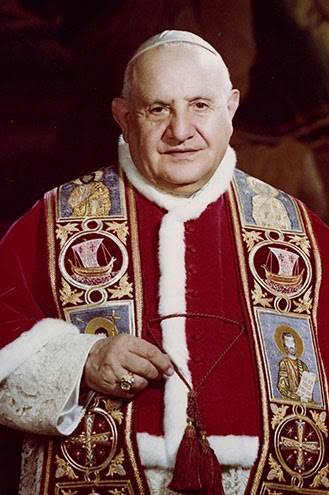 Ján XXIII. (1958–1963)
„provizórny pápež“
progresívne vs. konzervatívne krídlo

„Mater et magistra“ (1963)
„Pacem in terris“ (1963)

otvoreniu sa Východu

pápež Koncilu
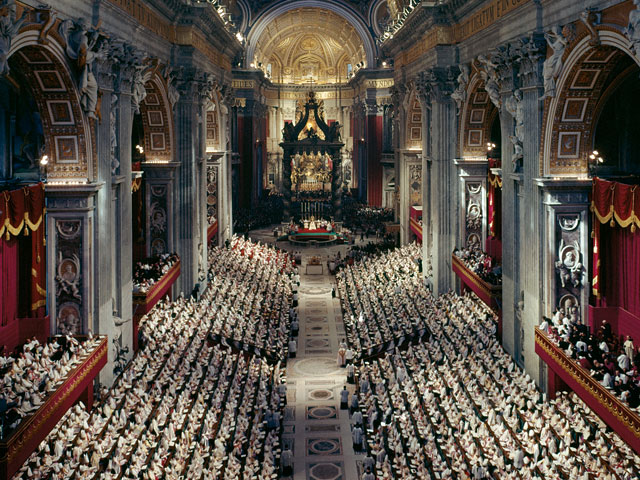 2. Vatikánsky koncil (1962-1965)
Ján XXIII - Pavol VI.

aggiornamento

„Sacrosanctum concilium“ – liturgia
„Lumen gentium“
„Gaudium et Spes“
„Nostra aetate“ a „Unitatis redintegratio“ 

ekumenismus
Hans Küng
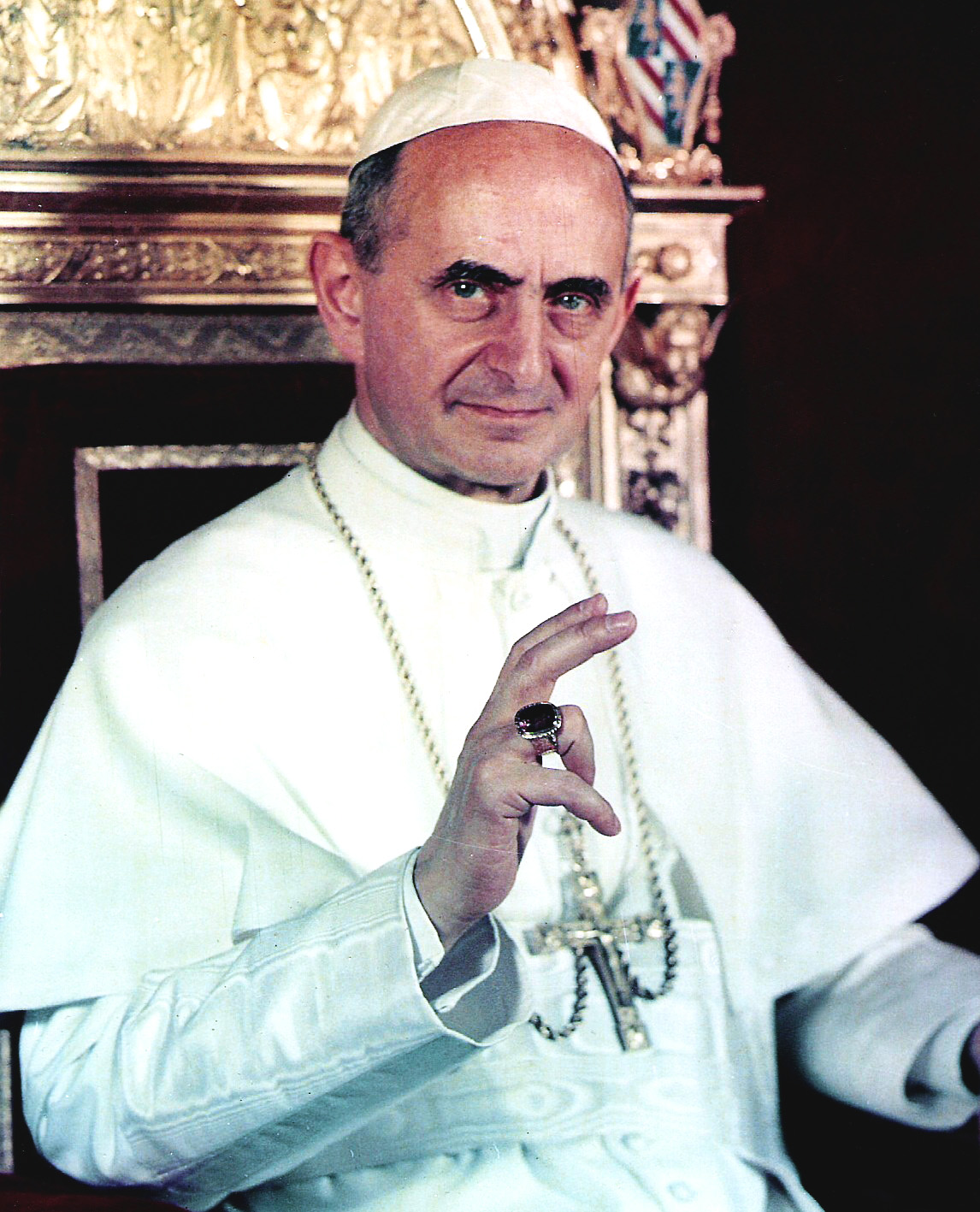 Pavol VI. (1963–1978)
„Dei Verbum“
náboženská sloboda
„Popolorum progressio“ (1967)
ostpolitik

zápas s dôsledkami koncilu
tradicionalistickí 
Marcel Lefebvre - Kňazské bratstvo svätého Pia X.
progresívni

„Sacerdotalis caelibatus“ (1967)
„Humanae vitae“ (1968)
„Personae humanae“ (1975)
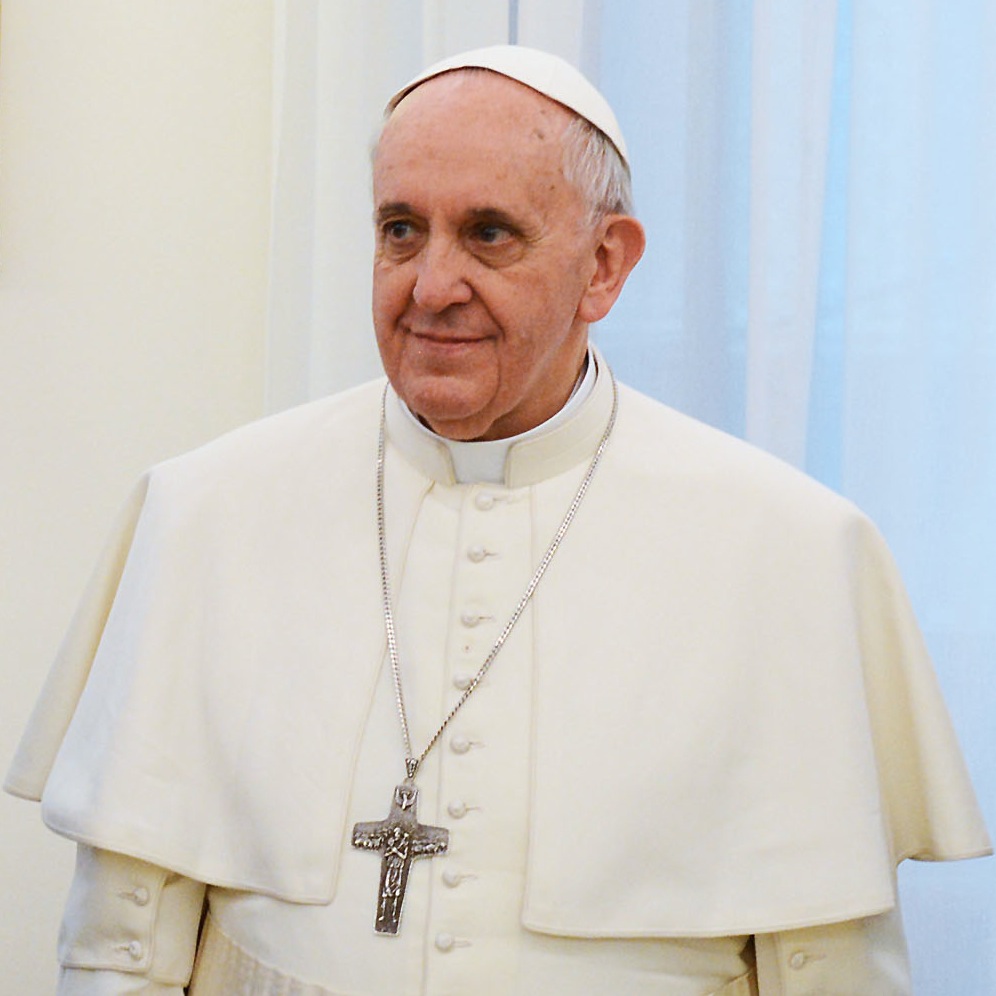 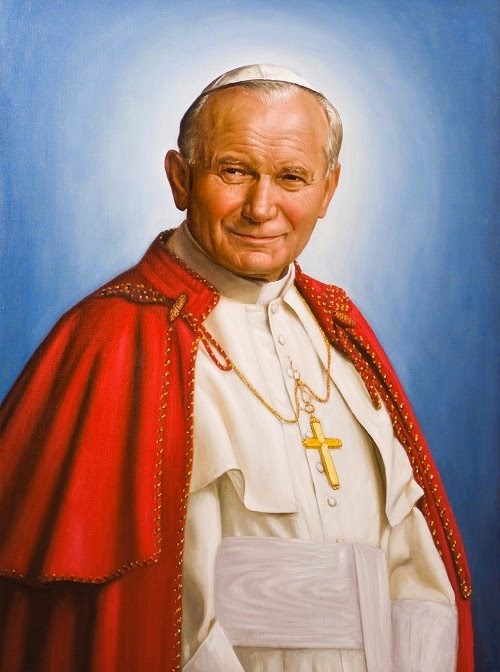 Ján Pavol II. (1978–2005)
„Ordinatio sacerdotalis“ (1994)
„Veritatis splendor“ (1993)

Benedikt XVI. (2005 – 2013)
reformný, neskôr konzervatívny

František I. (2013 – )
jezuita
vplyv teológie oslobodenia
dôraz na sociálnu pomoc
ekumenizmus
kritika kapitalizmu
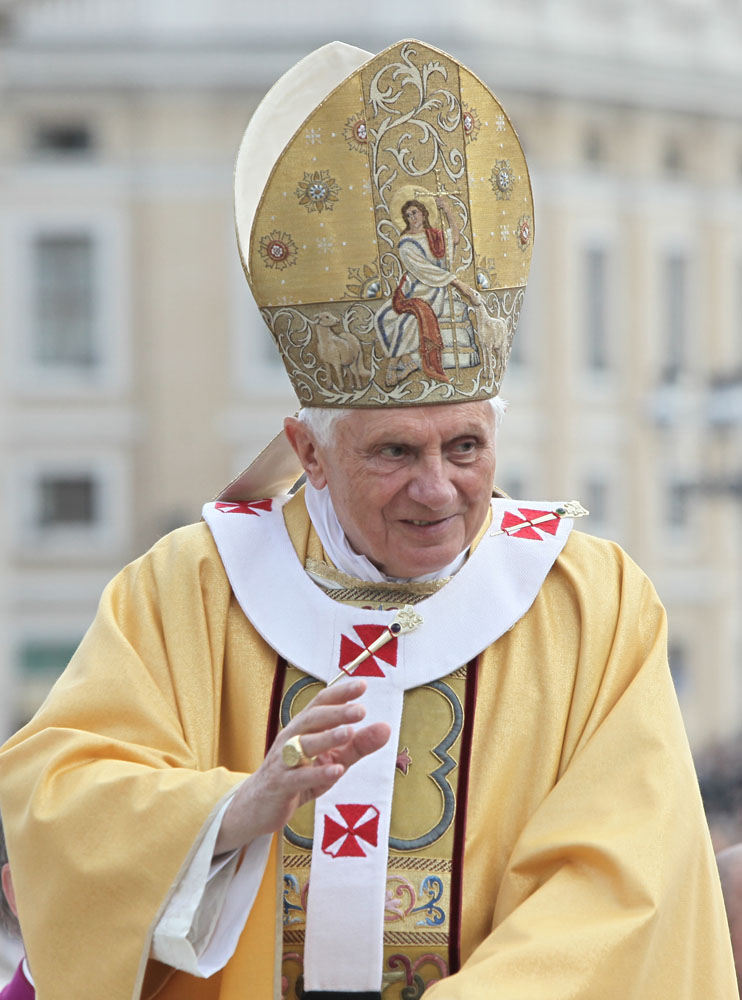 Postmoderné křesťanstvo
spoločenstvo

racionalita 

absolútna objektivita vedy

rozvoj poznania a pokrok